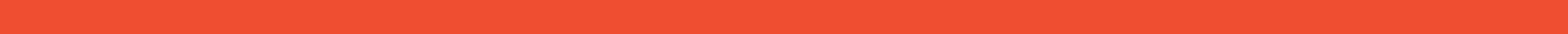 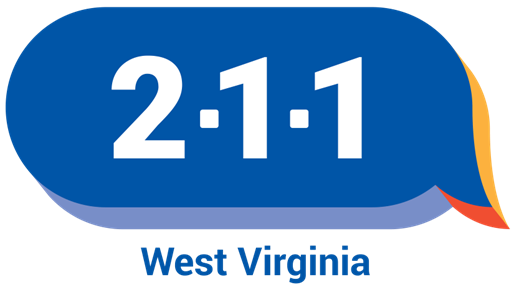 West Virginia 211
Making Connections During Disasters and Everyday




For WV VOAD Conference, September 24, 2024
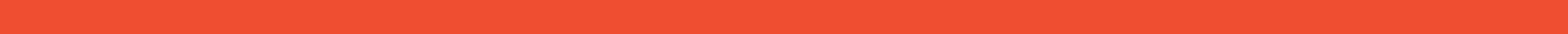 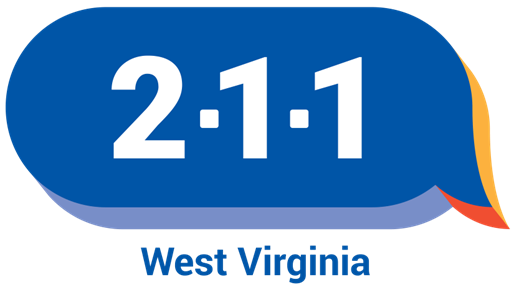 West Virginia 211 Background
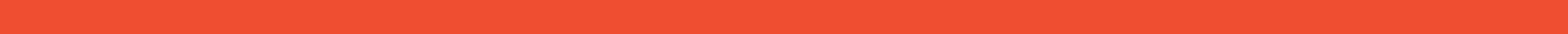 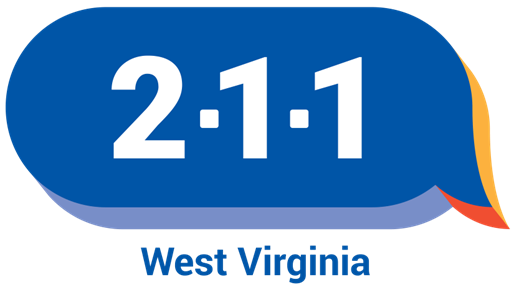 Who We Are
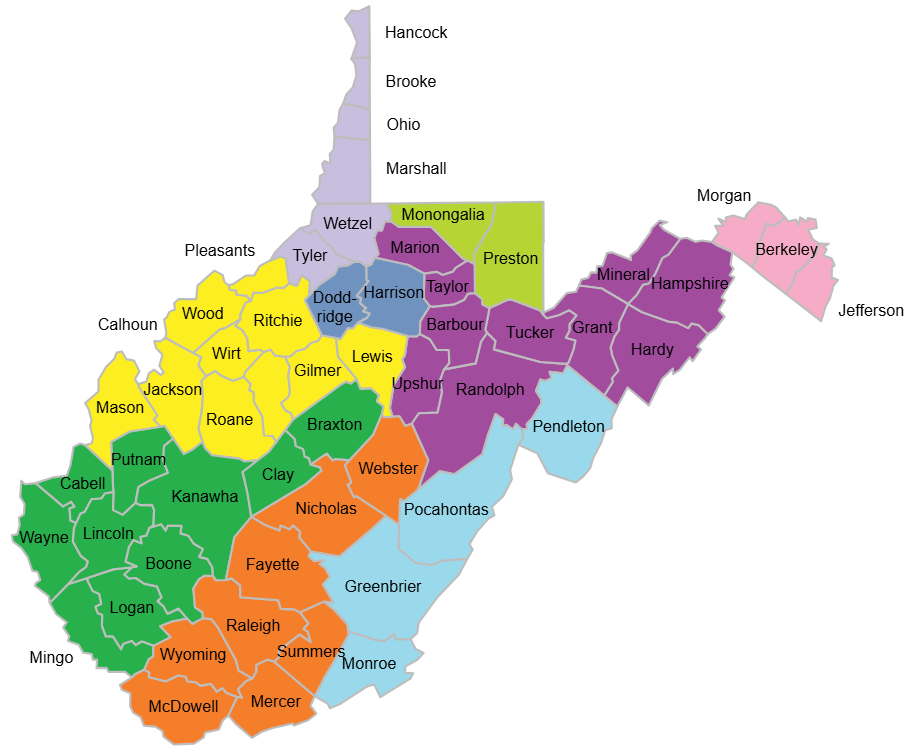 WV 211 consists of a team of caring and knowledgeable Community Resource Specialists at 9 United Way offices. 





Living and working in different regions across West Virginia helps us maintain close ties with local resources.
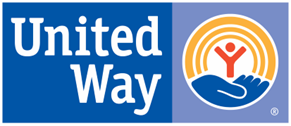 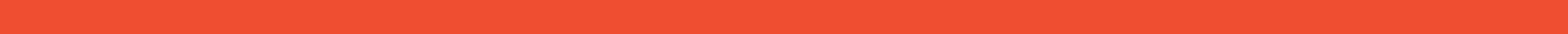 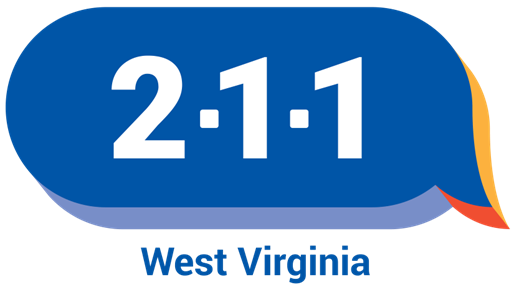 How does 211 work?
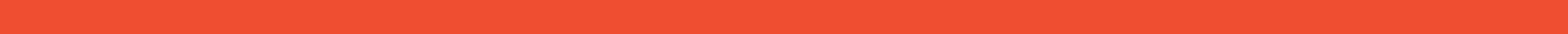 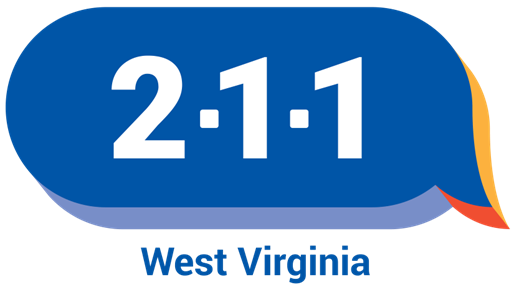 WV 211 Call Volume
Over 156,000 contacts and counting!
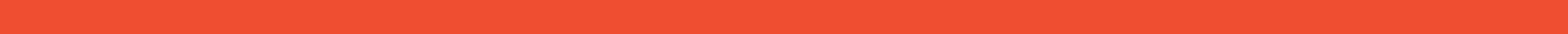 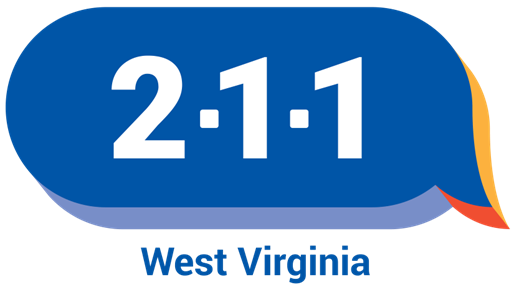 2023 Connections
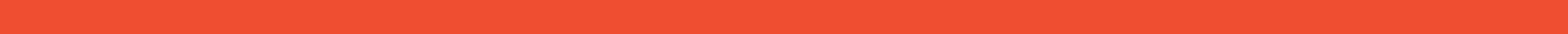 Top Needs Categories – 2023
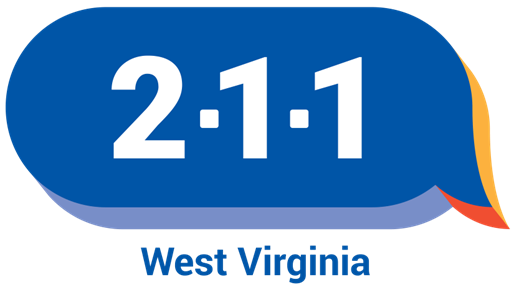 52,714 needs identified



116,917 referrals
made
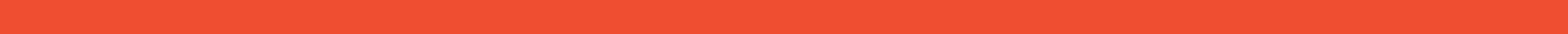 WV 211 Resource Database
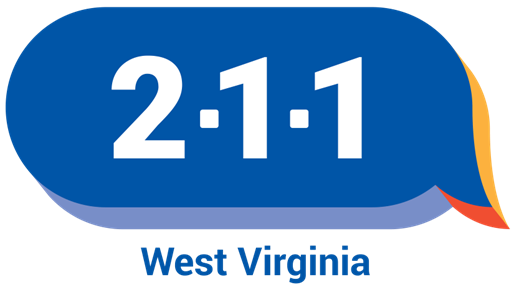 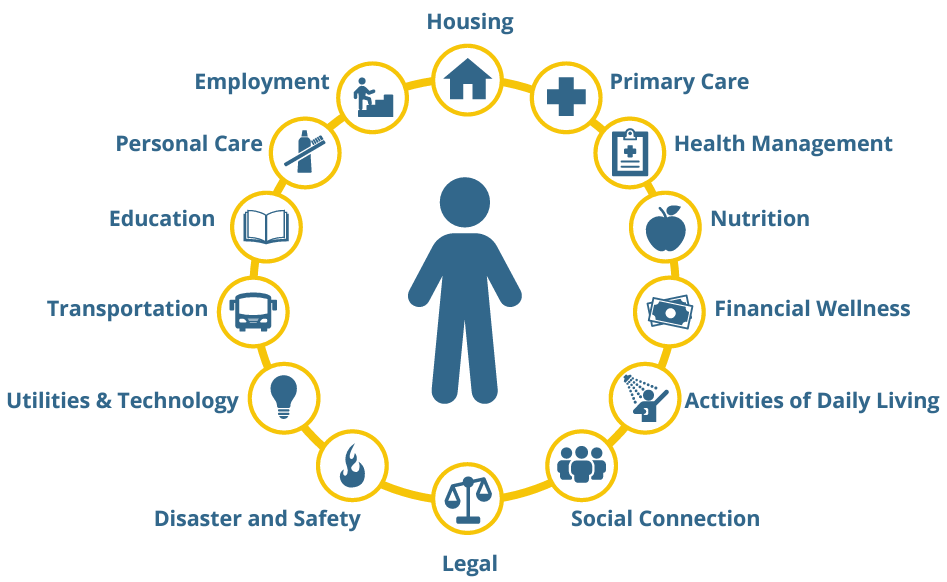 WV 211 maintains a list of programs that provide a wide range of health, human, and social services. 

The database also plays a vital role in helping communities respond to disasters and other emergencies.
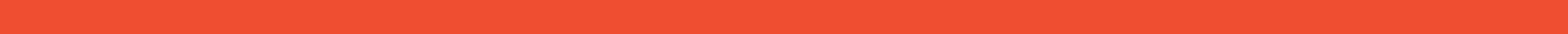 WV 211 Resource Database
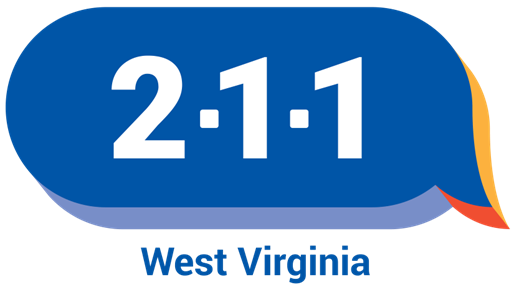 *Note: During disasters, we make every effort to verify information with individual resources as time allows; however, we may have to include resources that have not been thoroughly vetted through normal processes. This could include social media posts made directly by the resource (not a 3rd party). Sources of information are important to document on each new resource added for the event.
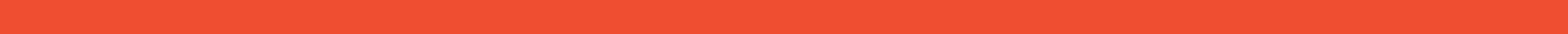 WV 211 Resource Database
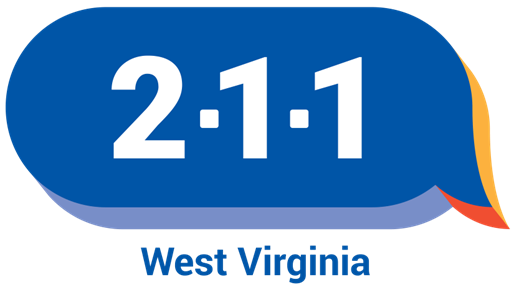 19,236
Services
5,896 Programs
3,250 Locations
THANK YOU!
Last year, we added, updated, and/or verified nearly 10,000 records, with the help of resource representatives across the state and country.
We could not do this without you!
1,789 Agencies
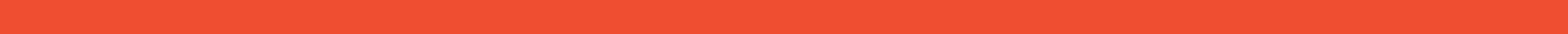 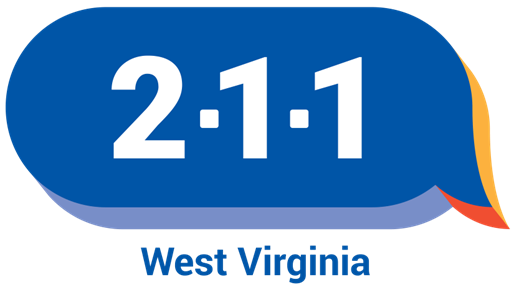 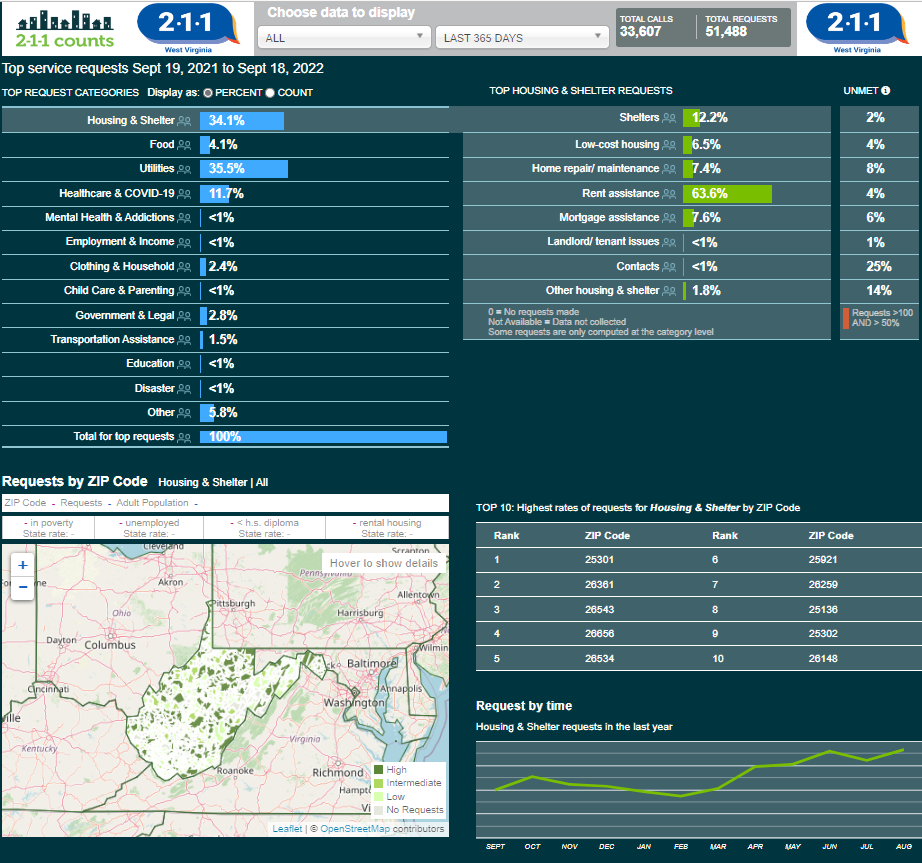 211Counts West Virginia

We are happy to publish our data freely online, which is updated daily.

Data can be filtered on many geographic levels—statewide, county, congressional district, and individual zip codes.

Date ranges can be customized.

Needs categories are broken down into more specific topics.
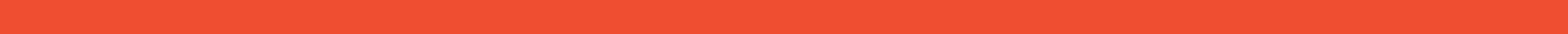 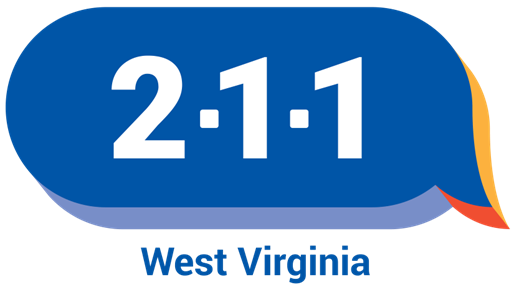 Data on 211Counts
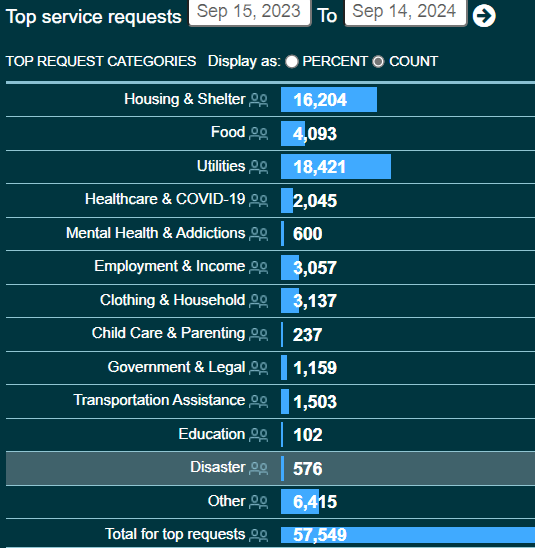 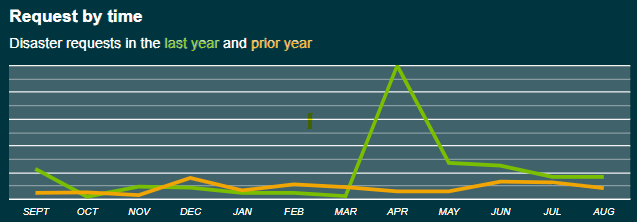 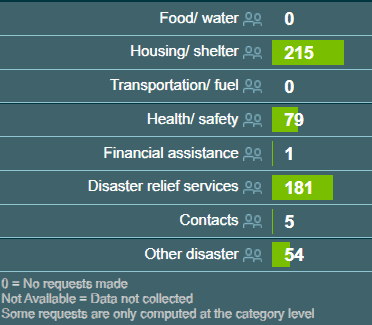 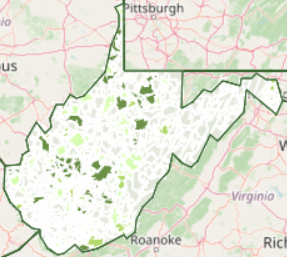 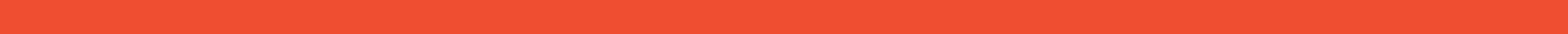 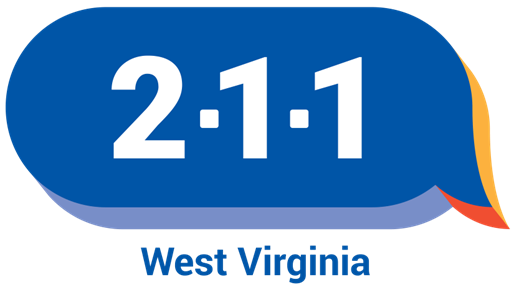 211 During Disasters
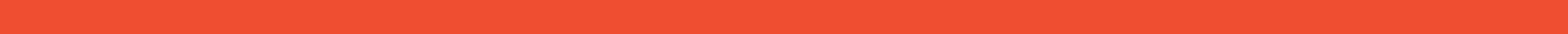 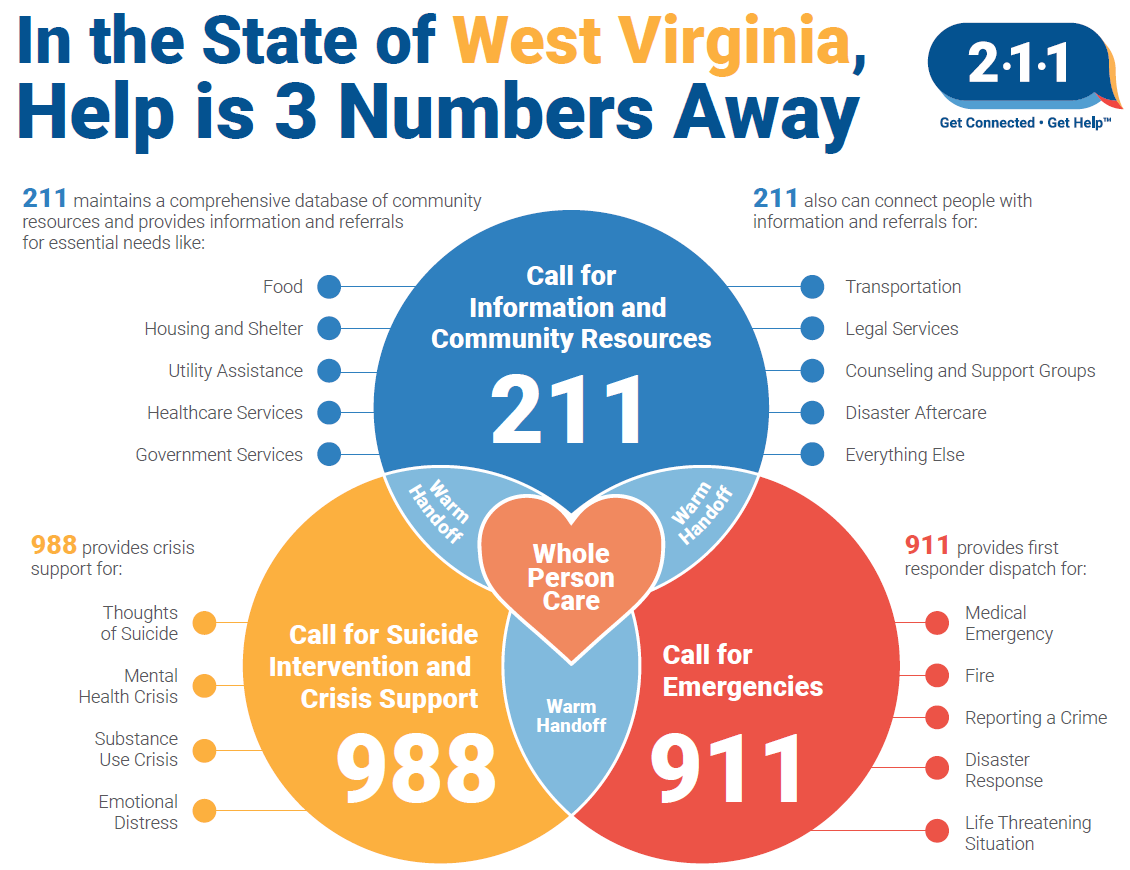 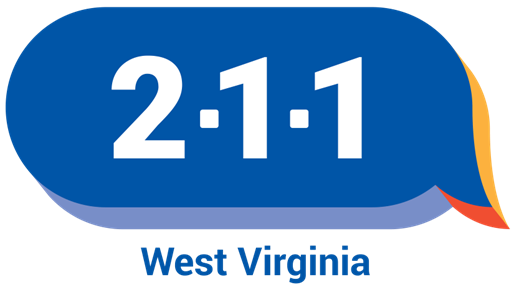 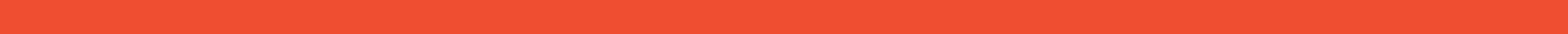 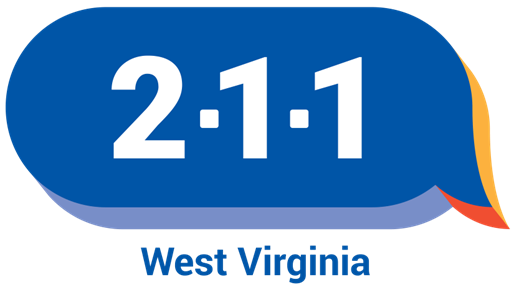 How Can We Help?
We can provide print materials for distribution to the public.
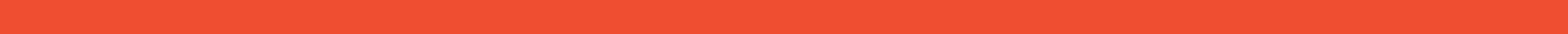 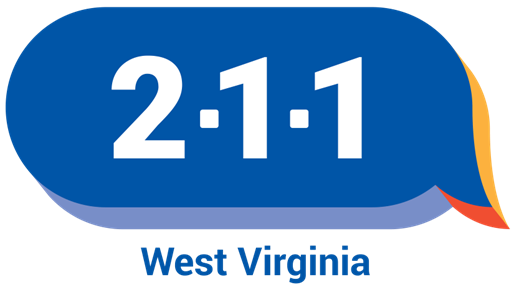 Thank you!  

Any questions?
WV 211
Call: 211
Call: 833-848-9905
Text: ZIP code to 898-211
Chat: wv211.org/contact
April Knight
State Director
681-710-1970
april@wv211.org